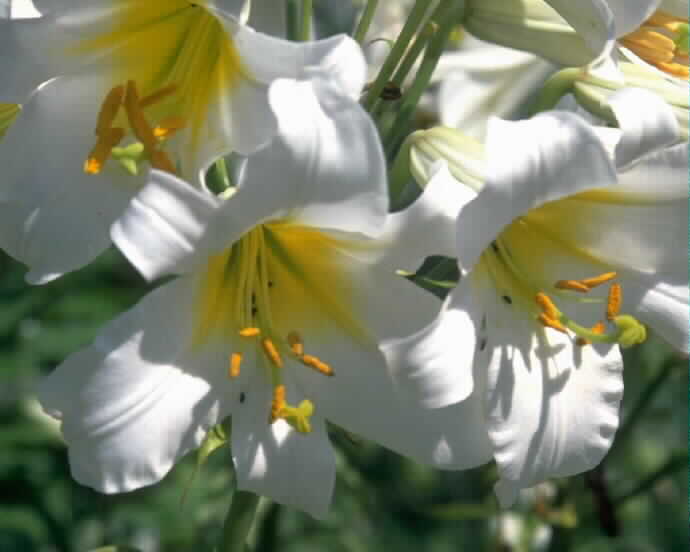 A l'ECOUTE DE L 'INVOCATION MATERNELLE
Au nom de Dieu
Cette  nuit-là, il écouta sans répit les propos de sa mère, tournée vers la Qibla* dans un coin de la pièce.
 En cette veille de vendredi, il observait les inclinaisons  ( ruku) et les prosternations (sujud), les mouvements  de la prière maternelle.
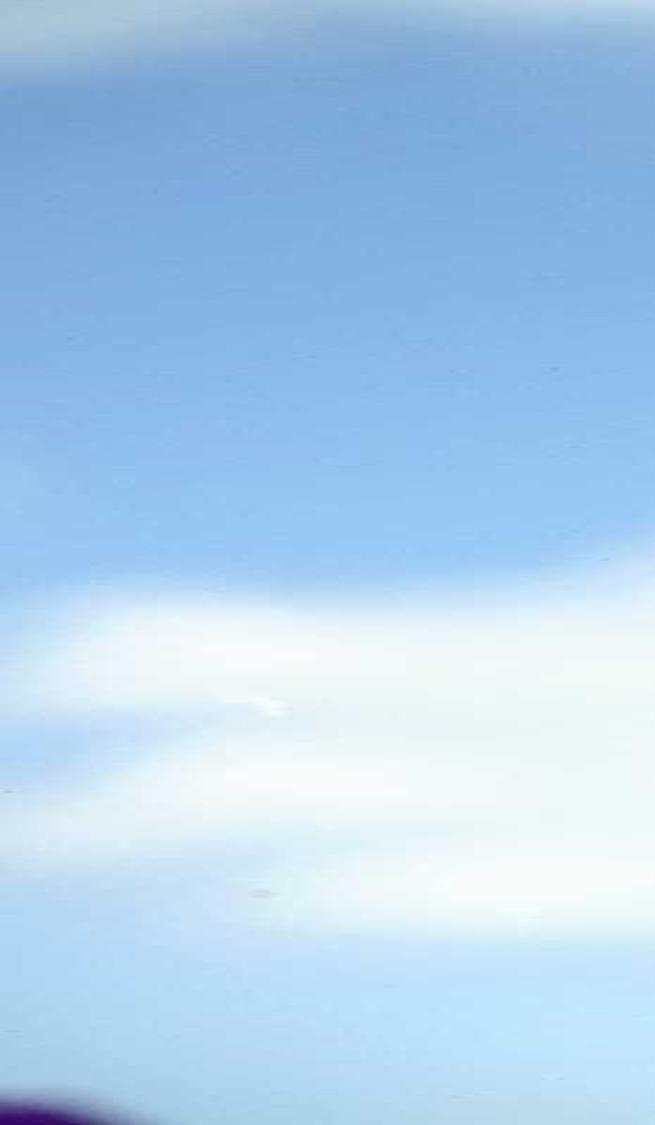 Bien qu'encore enfant, il était attentif à ce que sa mère, récitant tant de du 'as  bienveillantes en faveur de femmes et d'hommes musulmans, les nommant un à  un et demandant à  Dieu Tout-Puissant félicité, clémence, faveur et profusion pour chacun d'eux, allait requérir de Dieu pour elle-même.
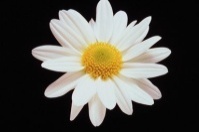 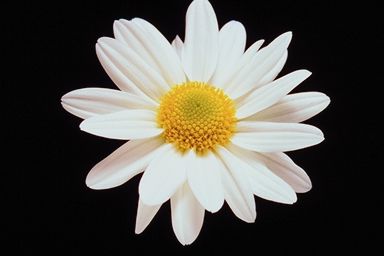 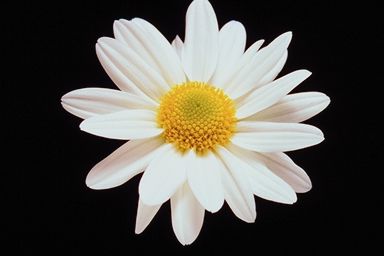 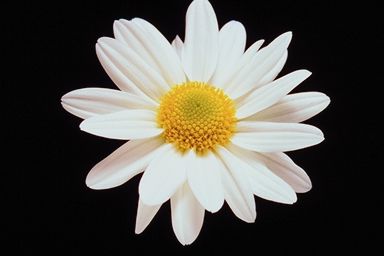 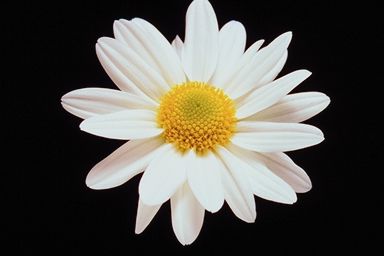 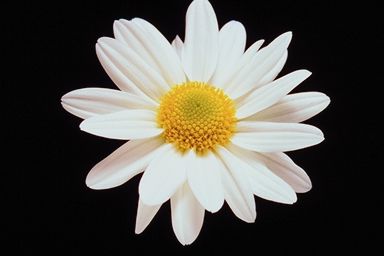 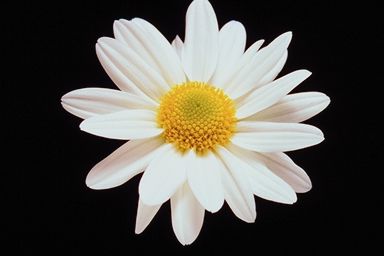 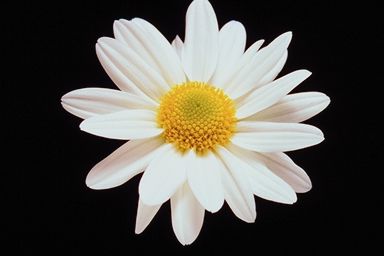 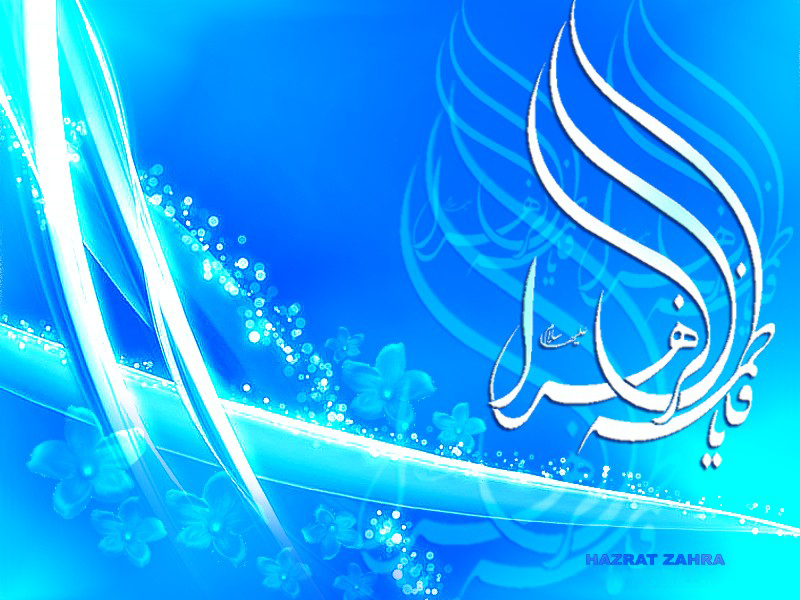 L'Imam Hassan* (as) veilla cette nuit-Ià  jusqu'au matin, attentif au comportement de                  sa mère
 Fatima* (s.a)
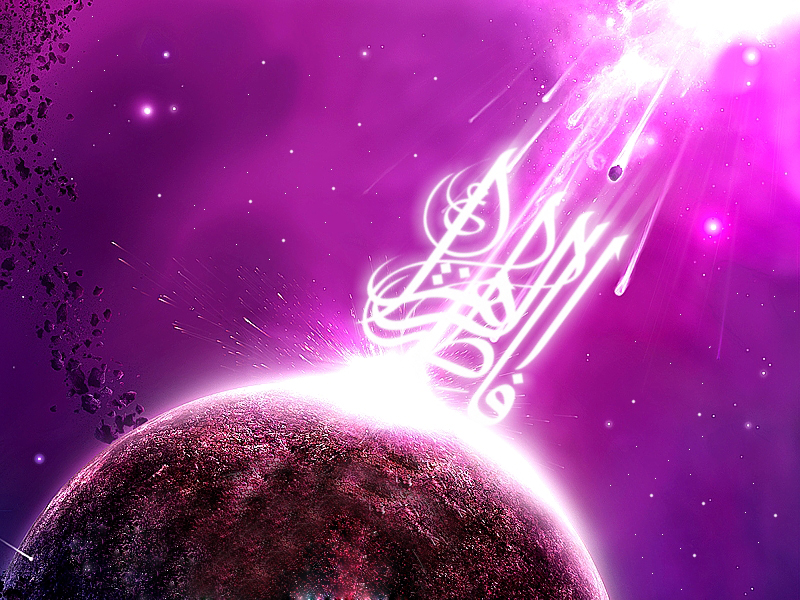 Il avait hâte de voir comment sa mère  invoquerait Dieu en sa propre faveur. Quel bienfait Lui demanderait-elle pour elle-même?
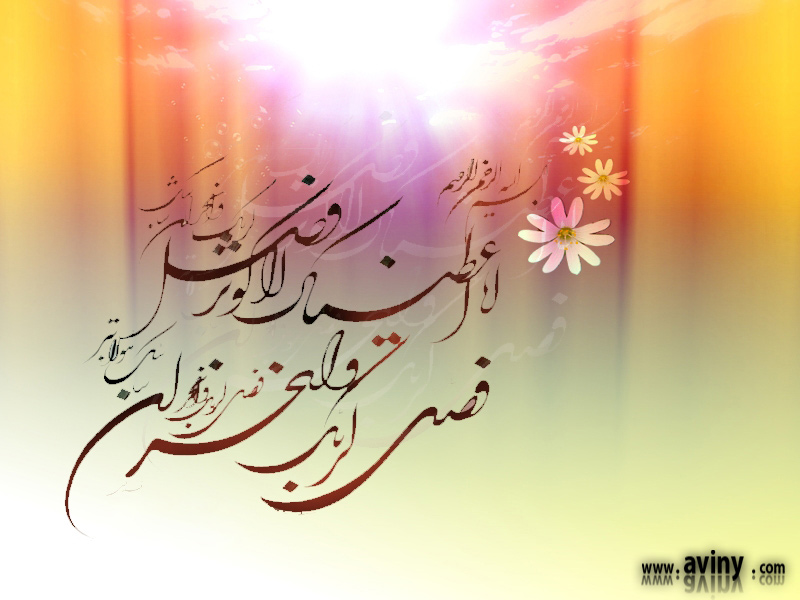 L'aube succéda à la nuit écoulée en prières et en du 'as pour autrui sans que l'Imam Hassan entende sa mère  prononcer un seul  mot de du 'a pour elle-même.
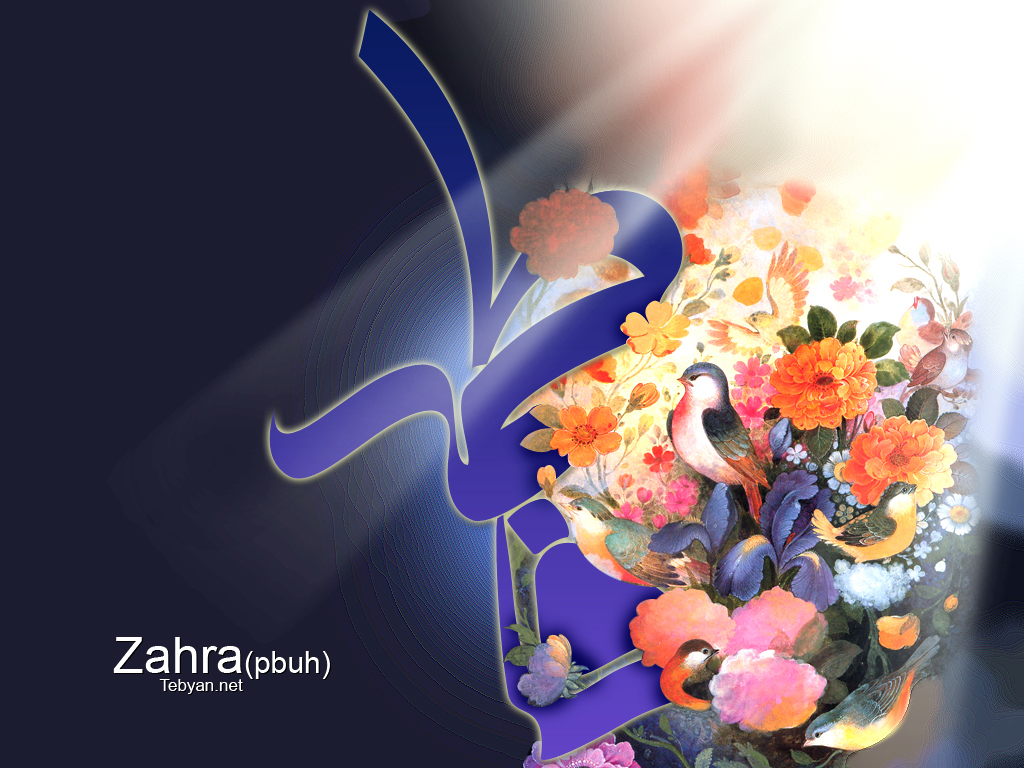 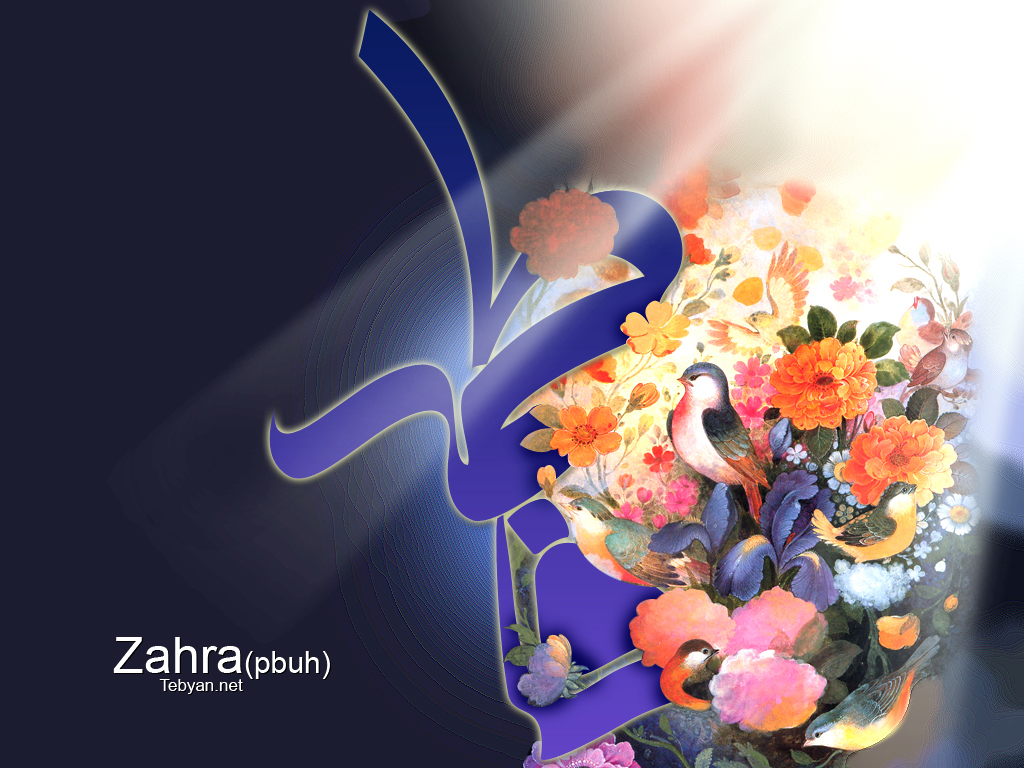 "Mère, lui dit-il au matin, 
j 'ai eu beau t'écouter,
pourquoi as-tu requis du bien pour les autres sans un mot  de du 'a pour
   toi-  même?"
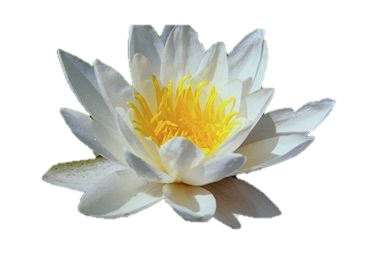 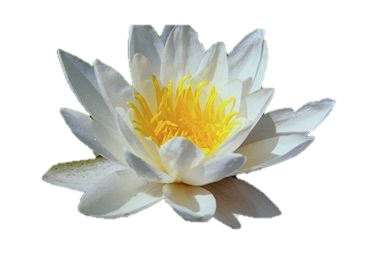 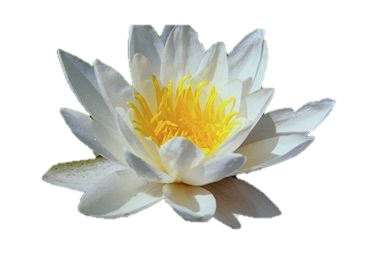 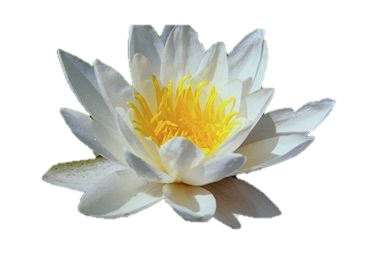 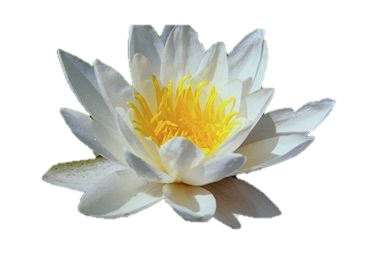 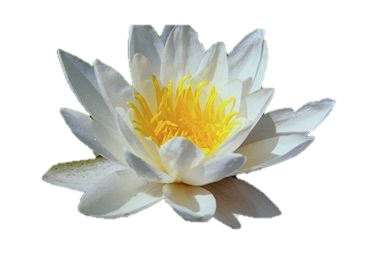 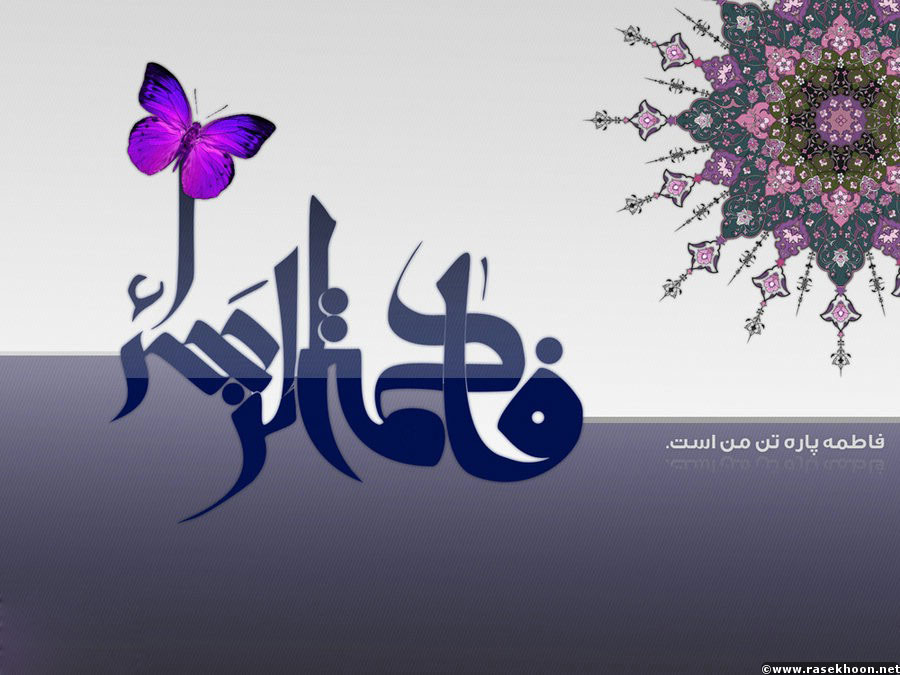 "Mon fils bien-aimé, répondit la tendre mère, d'abord les voisins, puis son propre foyer".
MEMORIAL DES JUSTES  Morteza Motahari